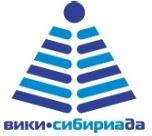 Проект «Если по соседству жить»
Экскурсия по Златоусту
Команда «Факел»


МАОУ СОШ №15 	г.Златоуст


2013 год
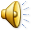 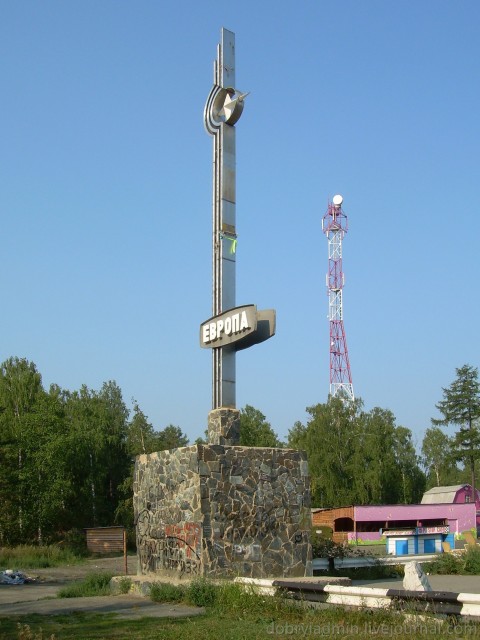 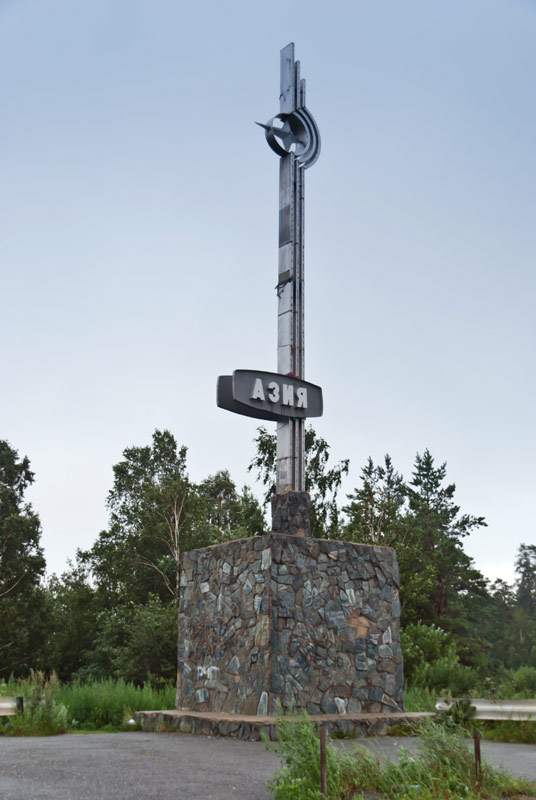 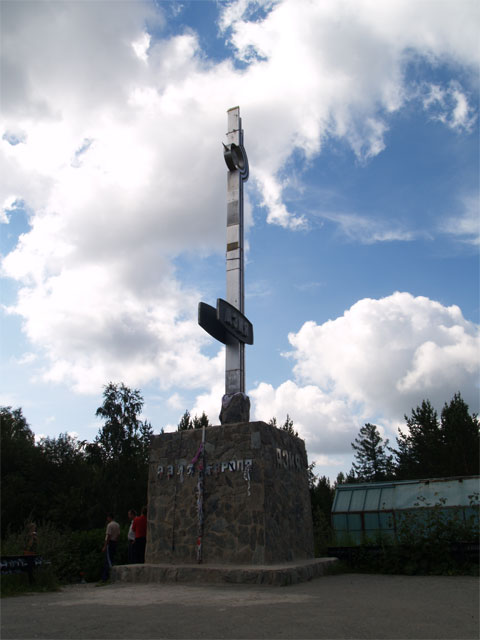 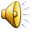 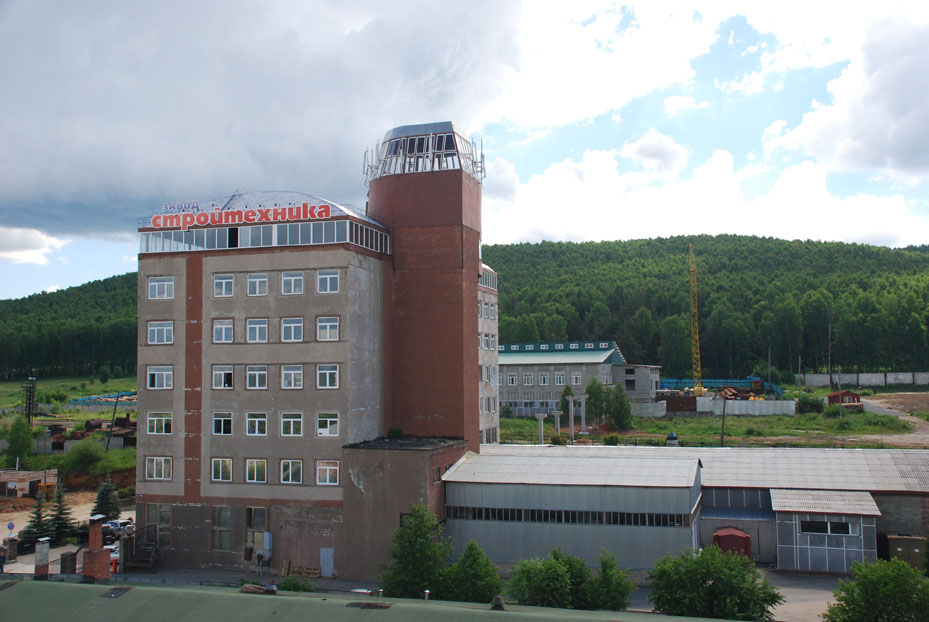 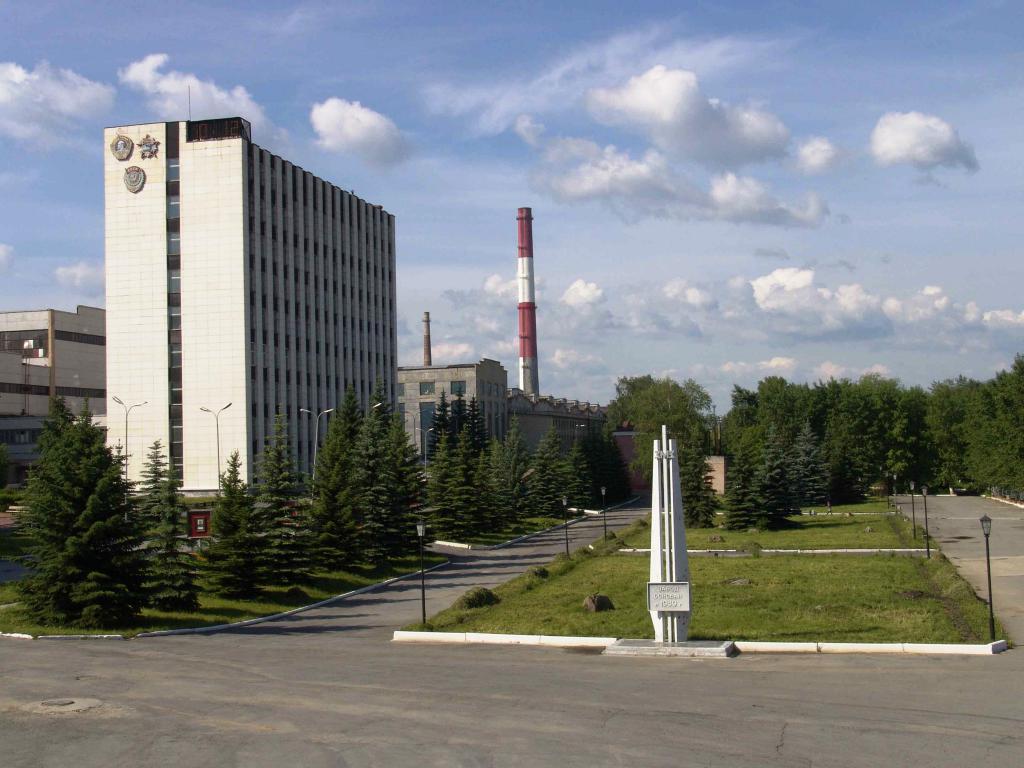 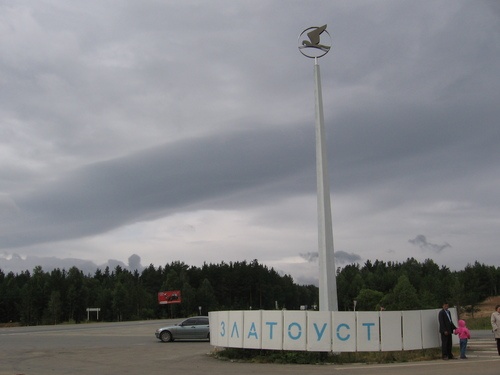 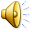 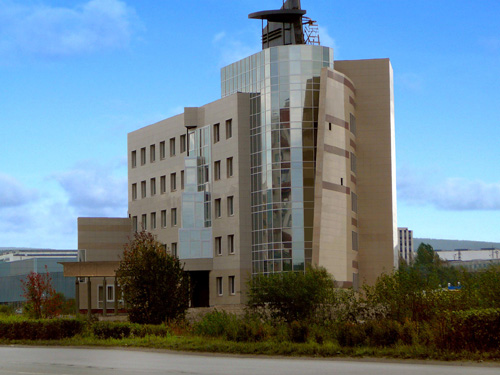 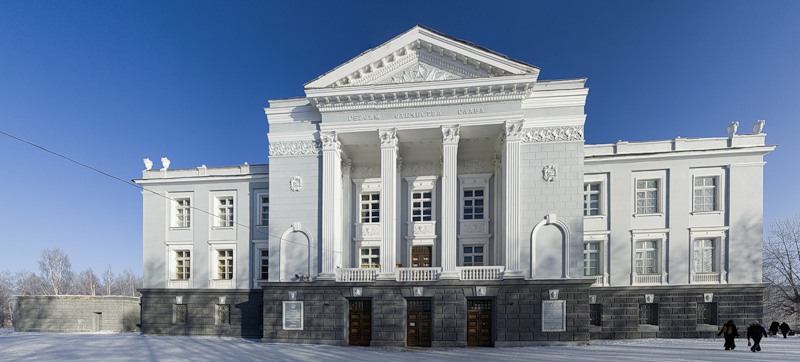 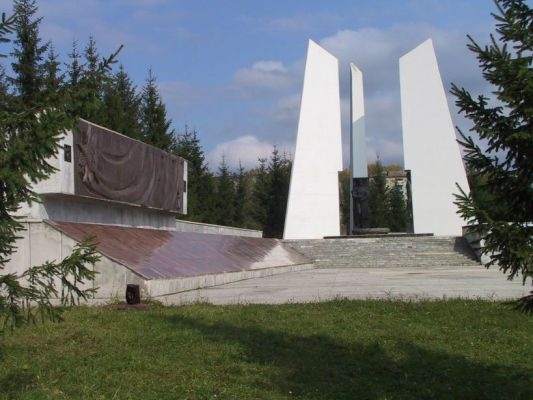 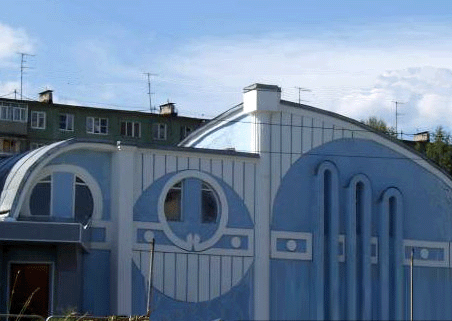 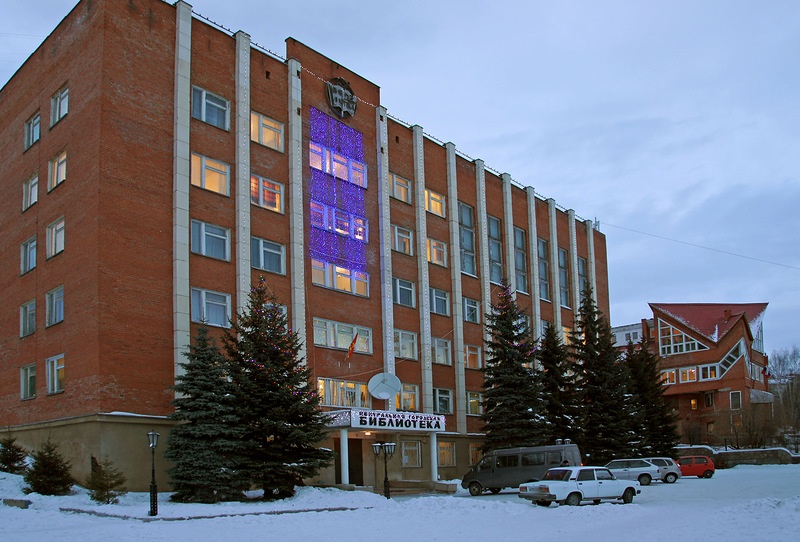 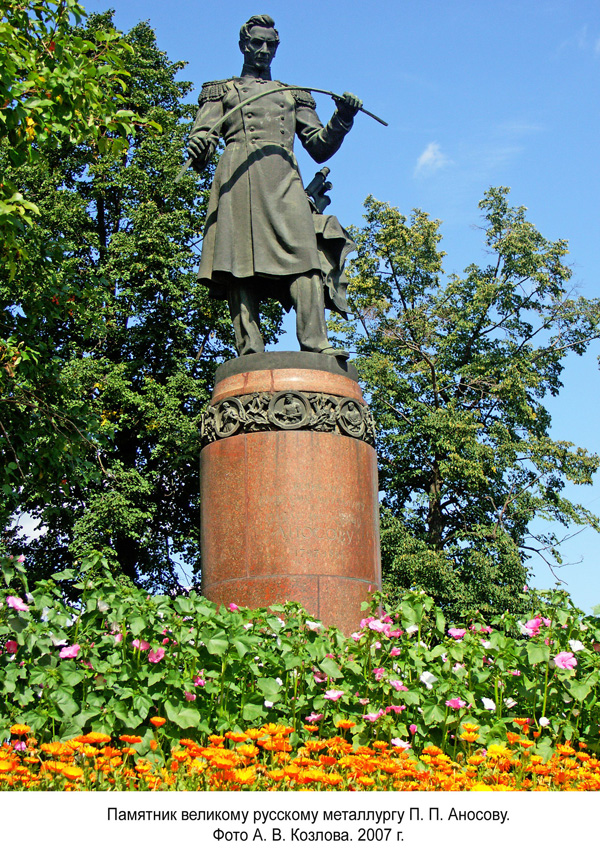 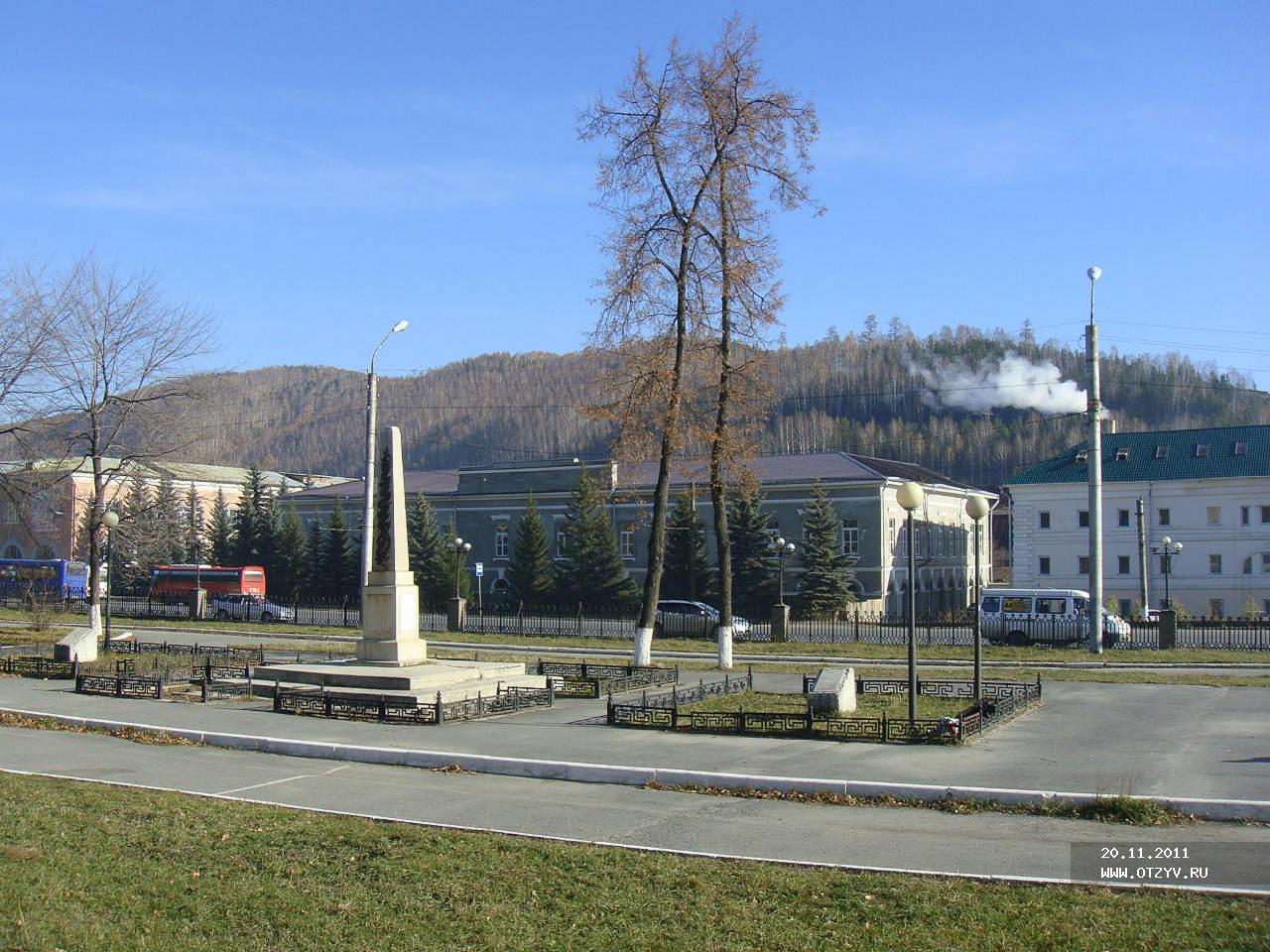 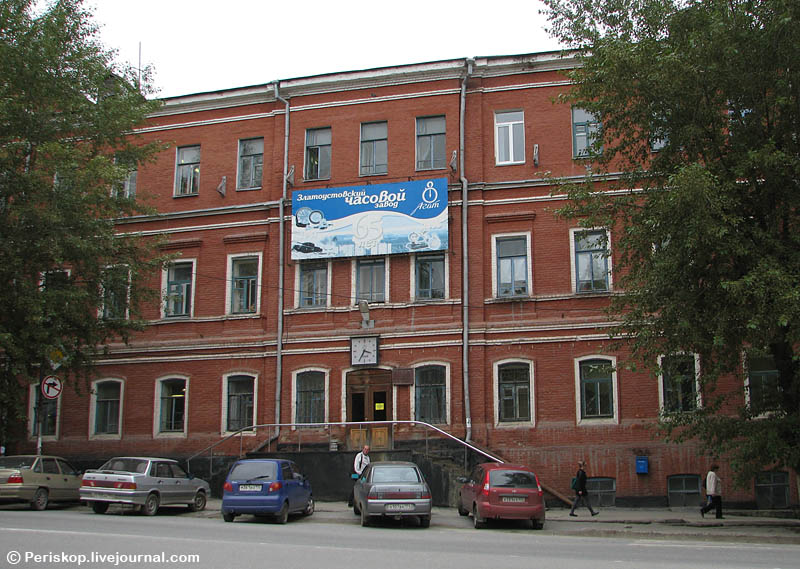 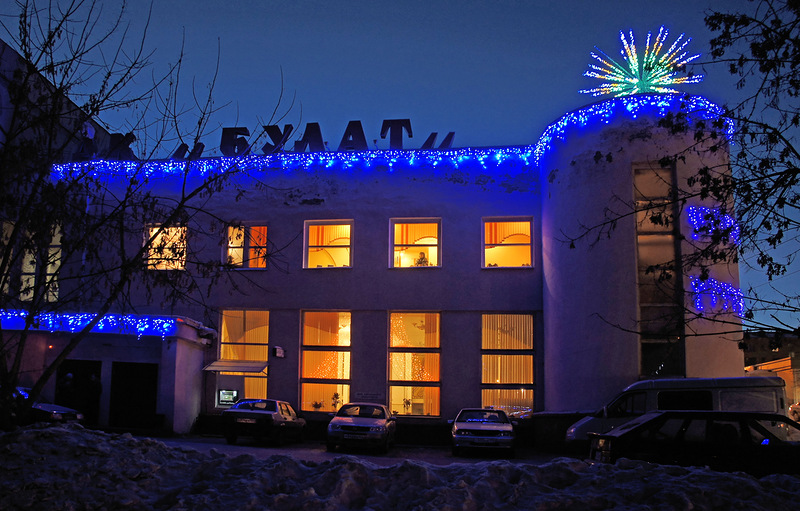 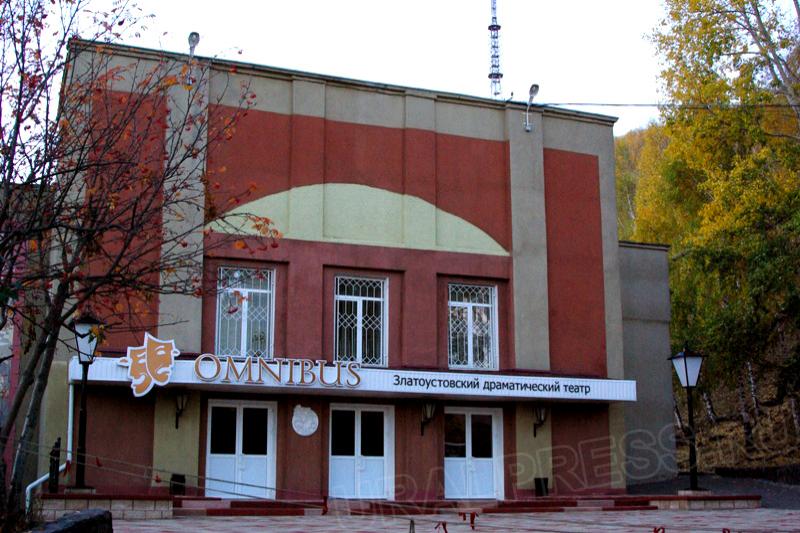 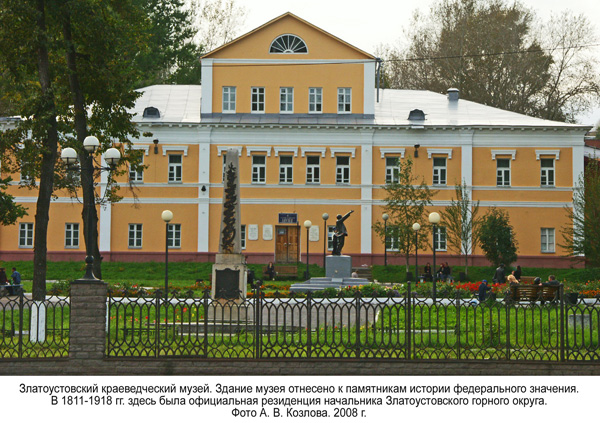 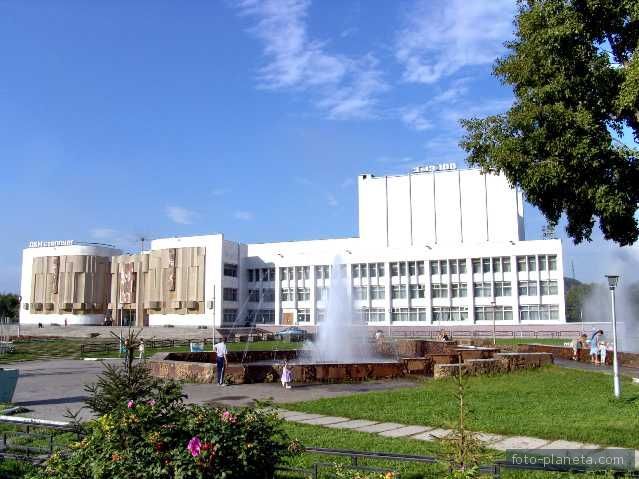 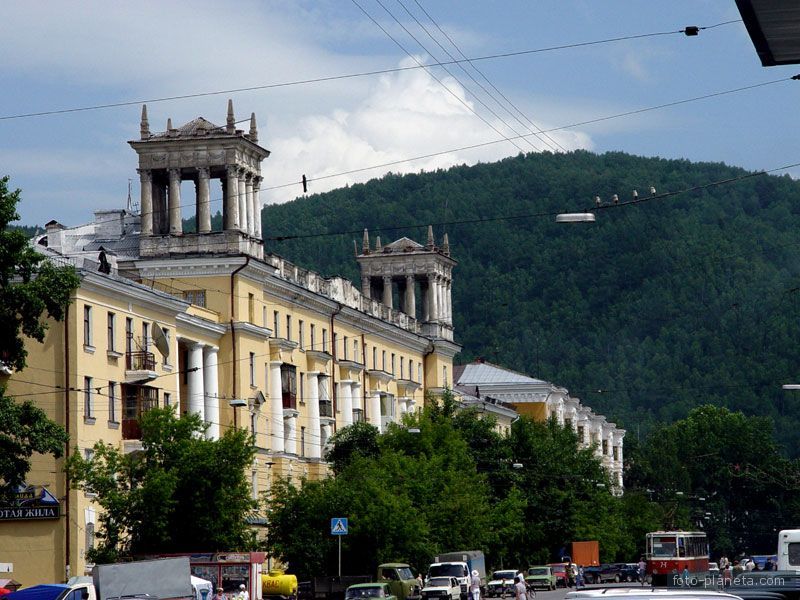 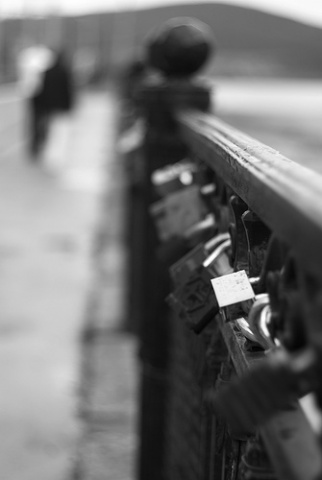 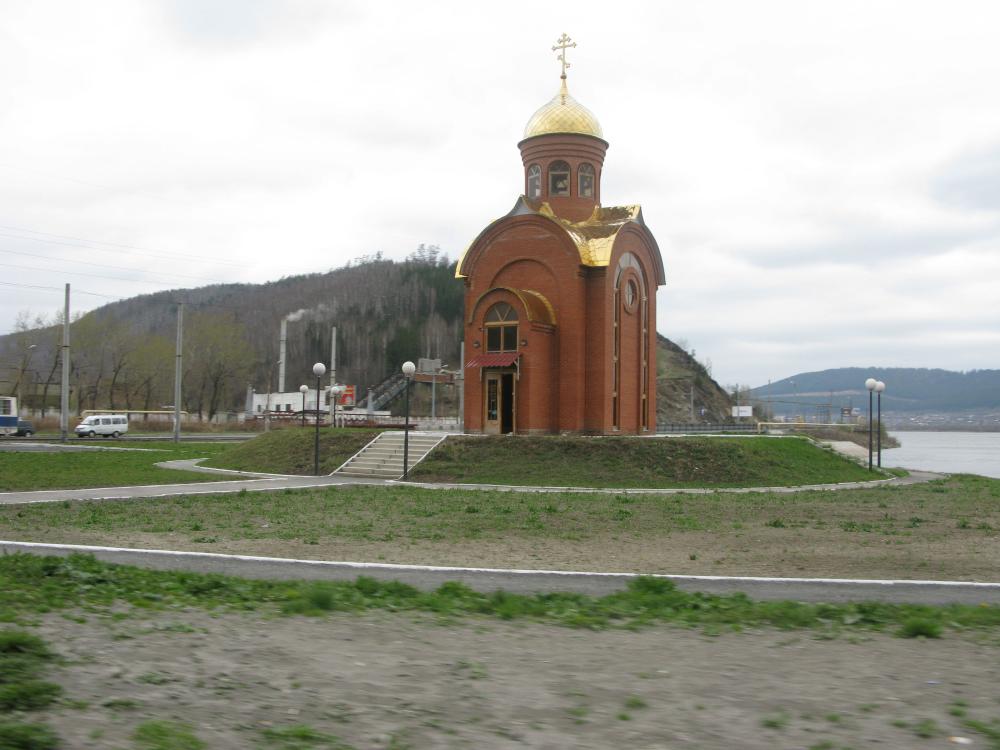 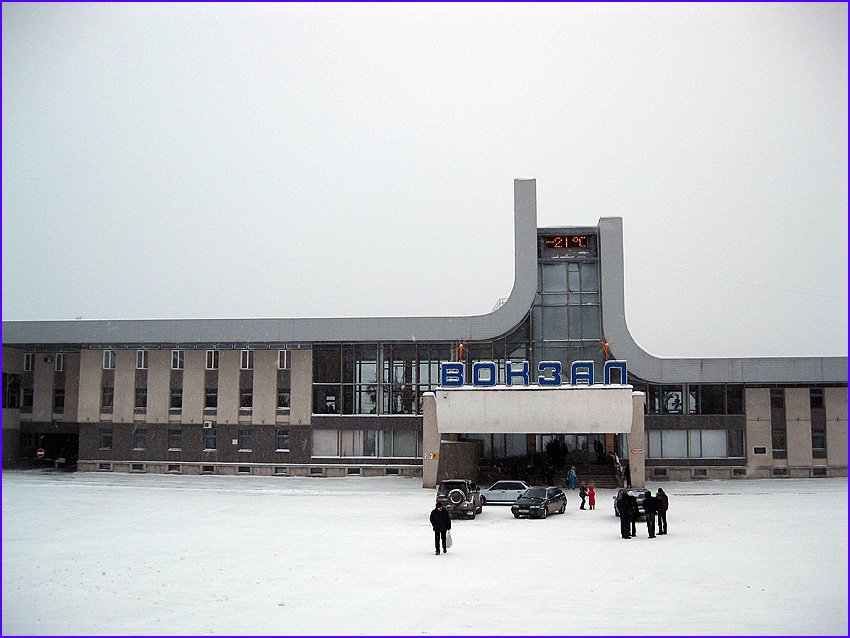 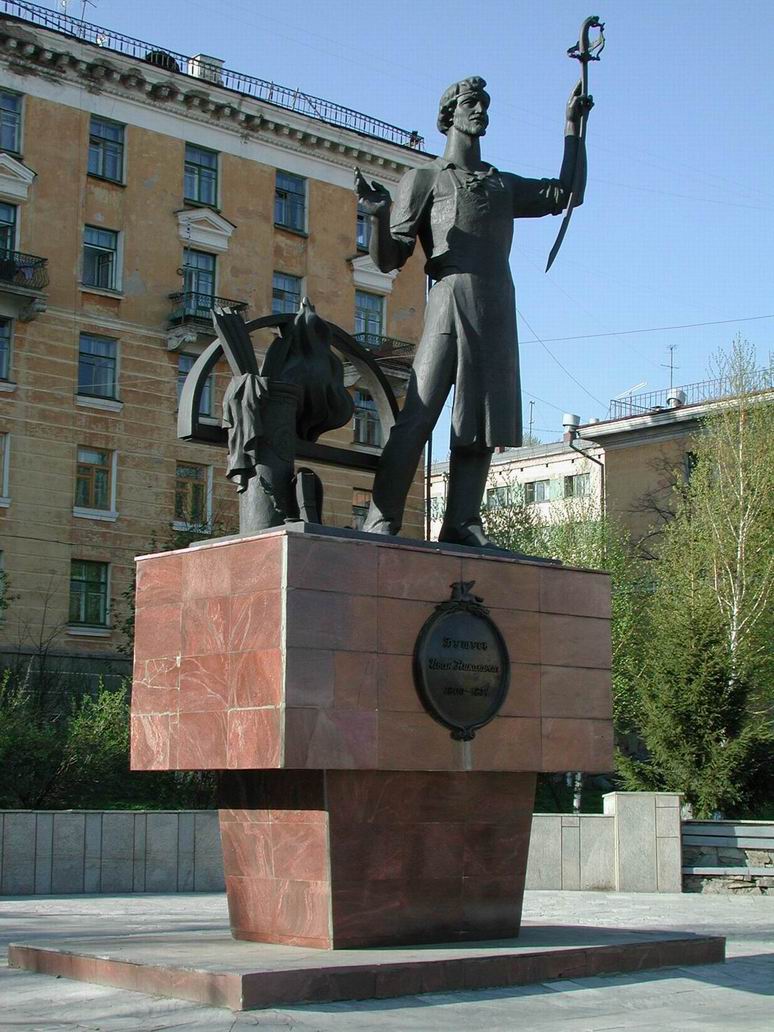 http://www.rifey-04.ru
http://foto-planeta.com
http://vzlatouste.ru
http://officialrussia.com
blog.sibmama.ru
uralpress.ru
periskop.livejournal.com
fotki.yandex.ru
kxo.ru